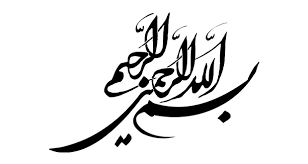 عنـوان ارائه
نام و نام خانوادگی محققانوابستگی سازمانی محققان
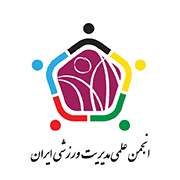 سومین همایش بین المللی و هشتمین همایش ملی انجمن علمی مدیریت ورزشی ایران – 26 بهمن 1402
بیان مساله
راهنمای ارائه شفاهی مقالات براي نويسندگان محترم:

احتراماً از محققین محترمی که مقاله آن ها در پنجمین همایش ملی انجمن مدیریت ورزشی ایران، مورد پذیرش جهت ارائه به صورت سخنرانی قرار گرفته است، دعوت می‌شود که به منظور حفظ وحدت رویه و تسهیل در ارائه مقالات به نکات ذیل توجه نمایید:
2
سومین همایش بین المللی و هشتمین همایش ملی انجمن علمی مدیریت ورزشی ایران – 26 بهمن 1402
روش شناسی
1)حداکثر زمان ارائه مقالات 10 دقیقه  است. خواهشمند است در زمان بندی ارائه این نکته مورد توجه قرار گیرد. اتمام سخنرانی در زمان مقرر مهم ترین شاخص ارزیابی سخنرانی می باشد. 

2) به منظور ارائه شفاهي مقاله، نويسندگان محترم باید فایل پاورپوینت سخنرانی خود را حداکثر تا روز قبل از همایش ارسال کنید. در تهیه این فایل دقت فرمایید که از فونت‌ های فارسی، سایزها و رنگ‌هایی استفاده نمایید که متن ها، شکل ها و جدول ها کاملاً خوانا باشند.
3
سومین همایش بین المللی و هشتمین همایش ملی انجمن علمی مدیریت ورزشی ایران – 26 بهمن 1402
یافته ها
3) سخنرانی ها لزوماً طبق برنامه زمانبندی که به زودی در سايت اعلام خواهد شد انجام مي پذيرد و گواهی ارائه مقاله در همایش منحصراً برای مولفینی صادر می‌گردد که در زمان مشخص شده برای ارائه مقاله در همایش حضور داشته باشند.
4
سومین همایش بین المللی و هشتمین همایش ملی انجمن علمی مدیریت ورزشی ایران – 26 بهمن 1402
نتیجه گیری
4) اسلايدها به زبان فارسي و يا انگليسي نوشته شود و از نظر املايي و نگارشي به دقت تصحيح گردد.

5) ترجیحا اسلاید جدیدی به فرمت اضافه نشود.

6) از اسلاید های خلاصه و کلیدواژه ای استفاده کنید و متون زیاد در اسلاید ها استفاده ننمایید.
5
سومین همایش بین المللی و هشتمین همایش ملی انجمن علمی مدیریت ورزشی ایران – 26 بهمن 1402
کاربرد در جامعه
6
سومین همایش بین المللی و هشتمین همایش ملی انجمن علمی مدیریت ورزشی ایران – 26 بهمن 1402
پیشنهادات
7
سومین همایش بین المللی و هشتمین همایش ملی انجمن علمی مدیریت ورزشی ایران – 26 بهمن 1402